Rights of Nature  and the            possible effects in LR
Jacques Vos | 20240311
ELRN workshop
09:28
AGENDA

* What is ‘Rights for Nature’?
	-	history & purpose

* How to give Rights to Nature?
	-	current status

* What does this (possibly) mean for LR?
2
09:28
AGENDA

* What is ‘Rights for Nature’?
	-	history & purpose

* How to give Rights to Nature?
	-	current status

* What does this (possibly) mean for LR?
3
09:28
What is ‘Rights for Nature’
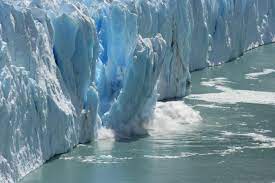 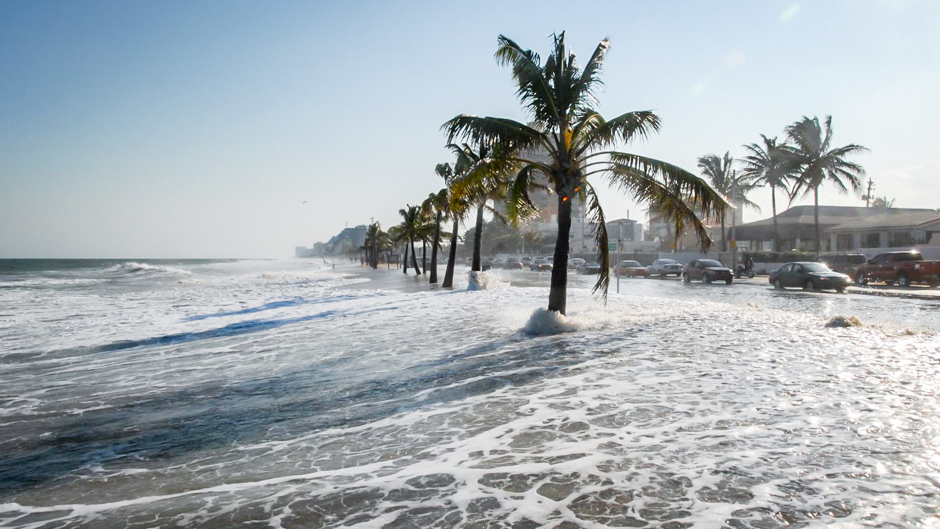 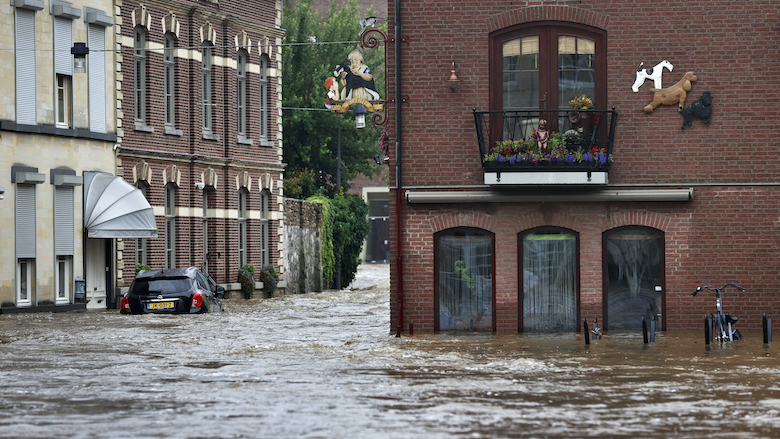 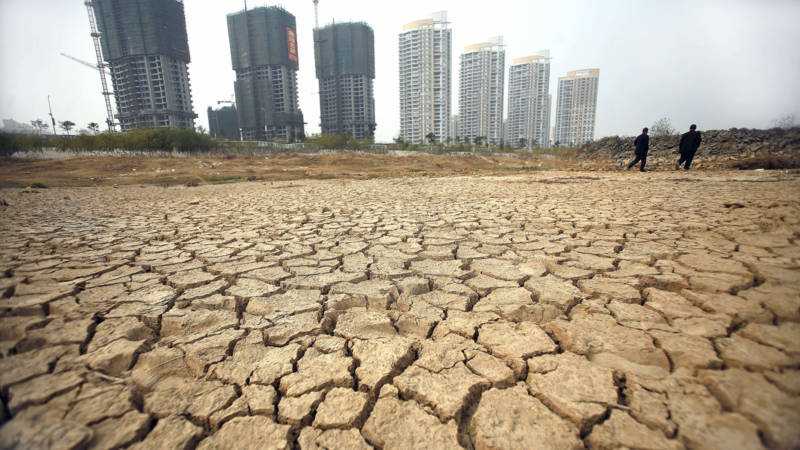 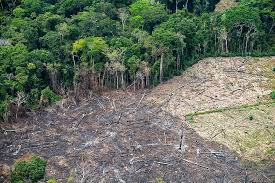 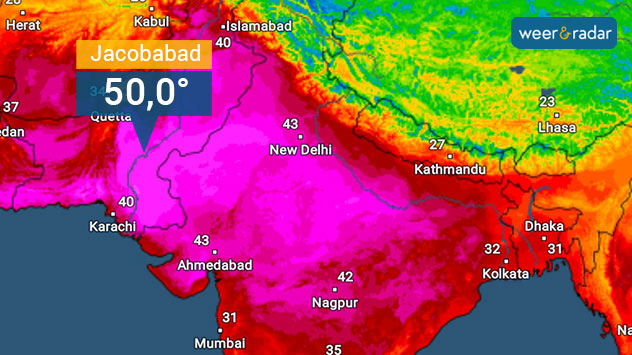 4
09:28
What is ‘Rights for Nature’ (2)
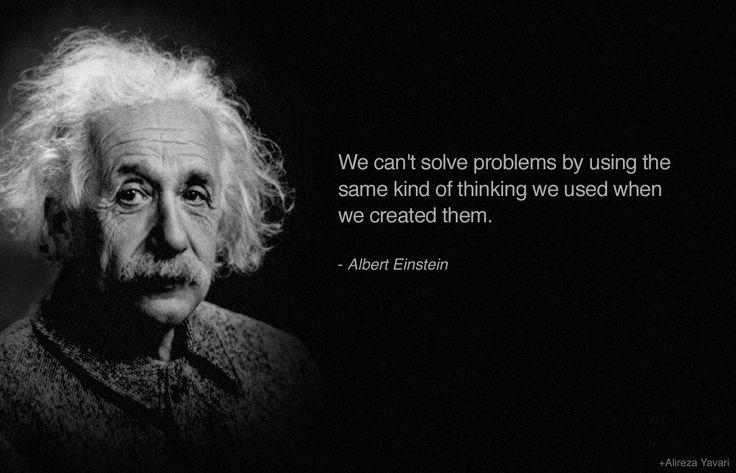 5
09:28
What is ‘Rights for Nature’ (3)
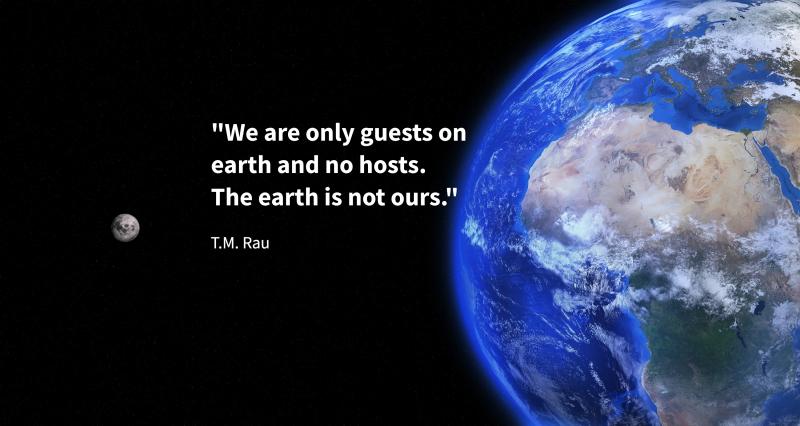 6
09:28
What is ‘Rights for Nature’ (4)
Sierra Club v. Morton,Surpreme Court April 19, 1972

Dissenting opinion (Justice William O. Douglas)

   “Contemporary public concern for protecting nature’s 	ecological equilibrium, should lead to the conferral of 	standing upon environmental objects to sue for their own 	preservation.”
7
09:28
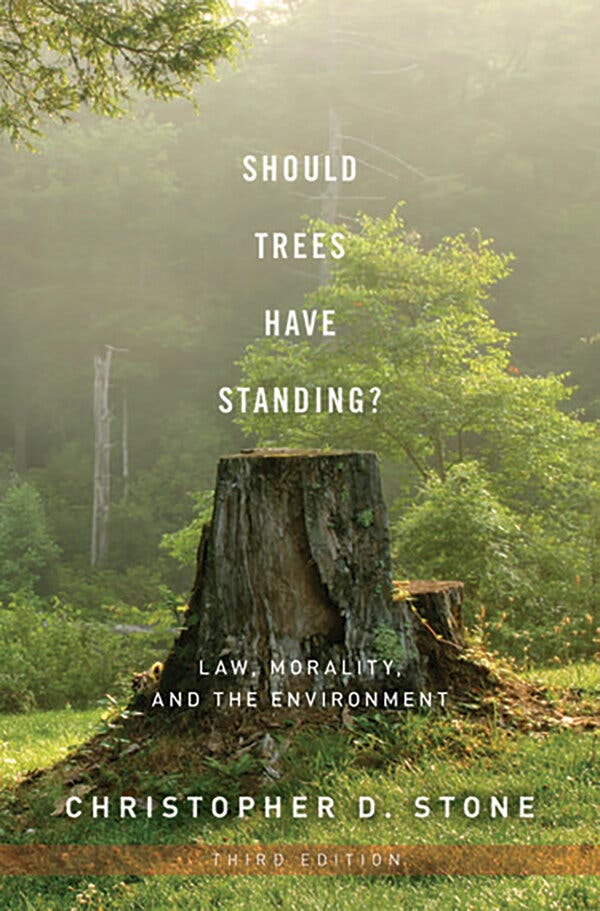 What is ‘Rights for Nature’ (5)

 
Professor Christopher Stone:

   “I am very seriously proposing that 
	we give legal rights to forests, oceans,
	rivers and other so-called 
	‘natural objects’ in the environment.”
8
09:28
What is ‘Rights for Nature’ (6)
Holistic world view 	 no direct benefit for humans

Not depending on political views & changes

Its protection is not always good for people
9
09:28
AGENDA

* What is ‘Rights for Nature’?
	-	history & purpose

* How to give Rights to Nature?
	-	current status

* What does this (possibly) mean for LR?
10
09:28
How to give Rights to Nature?
Rapidly growing trend toward truly including nature

Various levels: municipal, tribal, national level

Nature as a ‘legal person’
11
09:28
How to give Rights to Nature? (2)
USA: 
	
	Pittsburgh (2010)
	
	& many afterwards
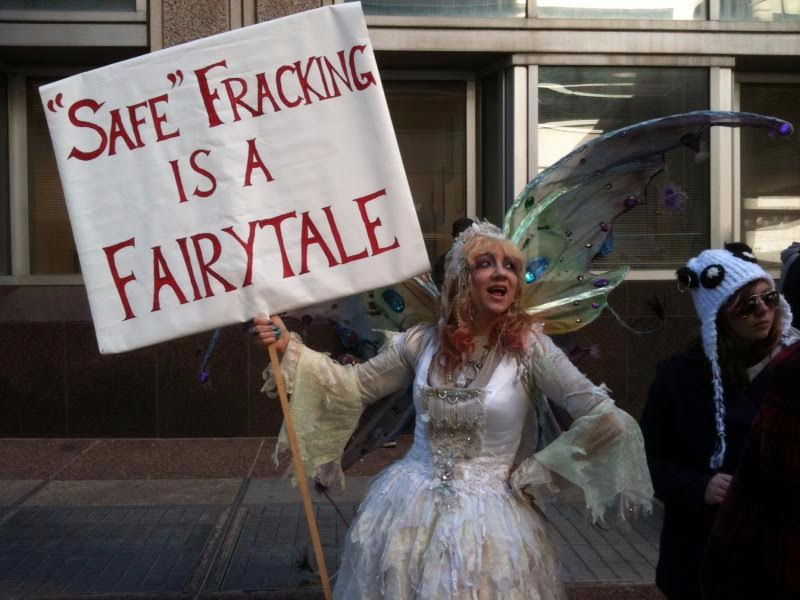 12
09:28
How to give Rights to Nature? (3)
New Zealand: 
	
	Whanganui River (2017) 	
	
   “I am the river and the 
	river is me.”
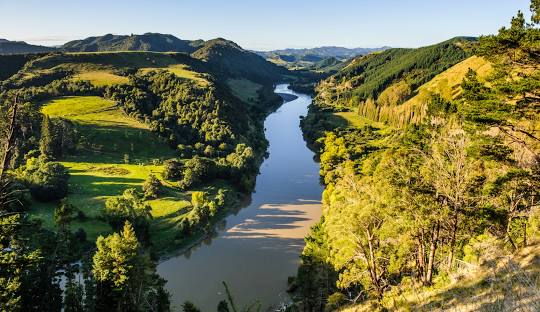 13
09:28
How to give Rights to Nature? (4)
Te Urewera (2014):
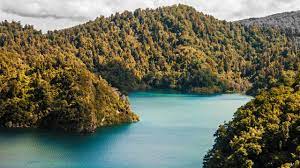 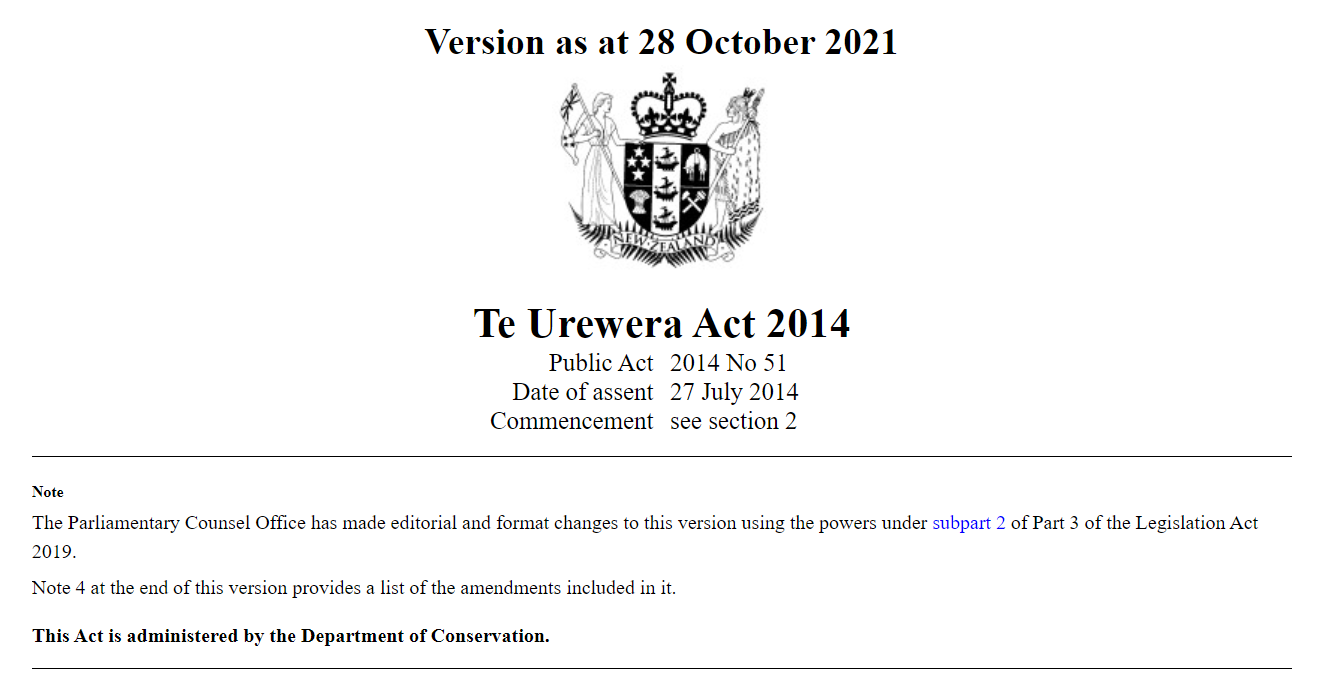 14
09:28
How to give Rights to Nature? (5)
Ecuador 
	
	Constitutional Rights for Nature (2008)	
	
   First country ever that 
   embedded Rights of Nature
   in its Constitution.
15
09:28
How to give Rights to Nature? (6)
Spain 
	
	Mar Menor lagoon (2022) 	
	
    Ley de Recuperación y 
    Protección del Mar Menor
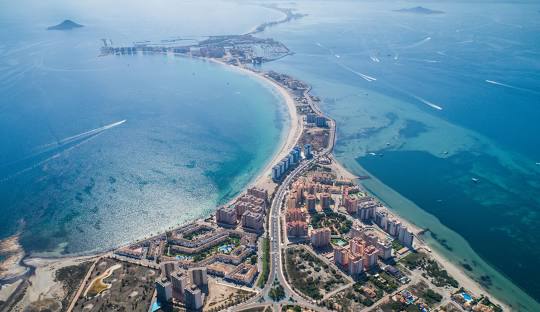 16
09:28
AGENDA

* What is ‘Rights for Nature’?
	-	history & purpose

* How to give Rights to Nature?
	-	current status

* What does this (possibly) mean for LR?
17
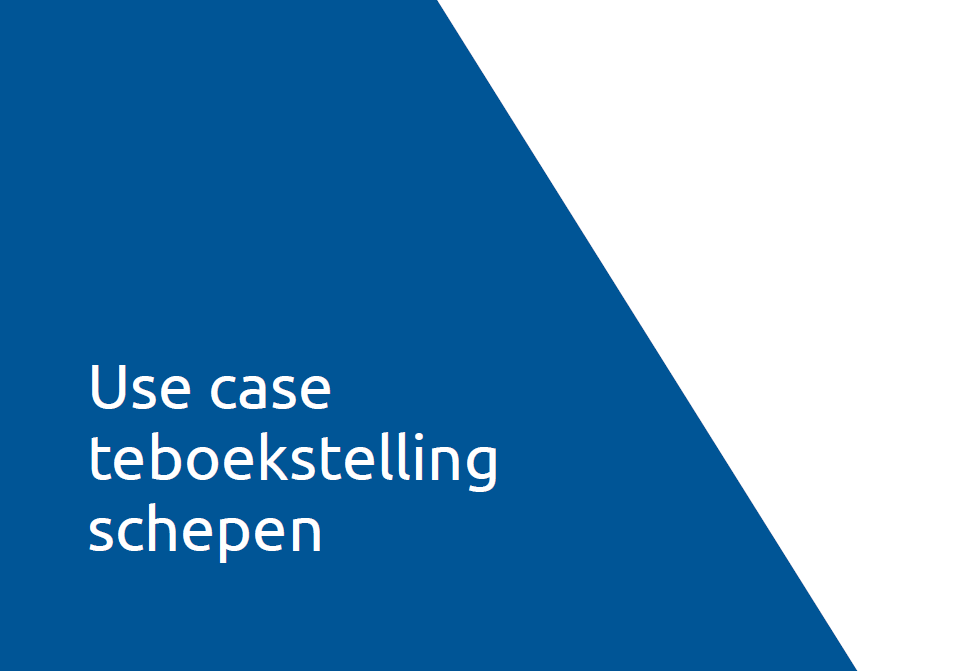 SUBJECT
Land Registers
RIGHT 
IN REM
OBJECT
Land and Poverty Conference 2019, Washington
Jacques Vos, Kadaster
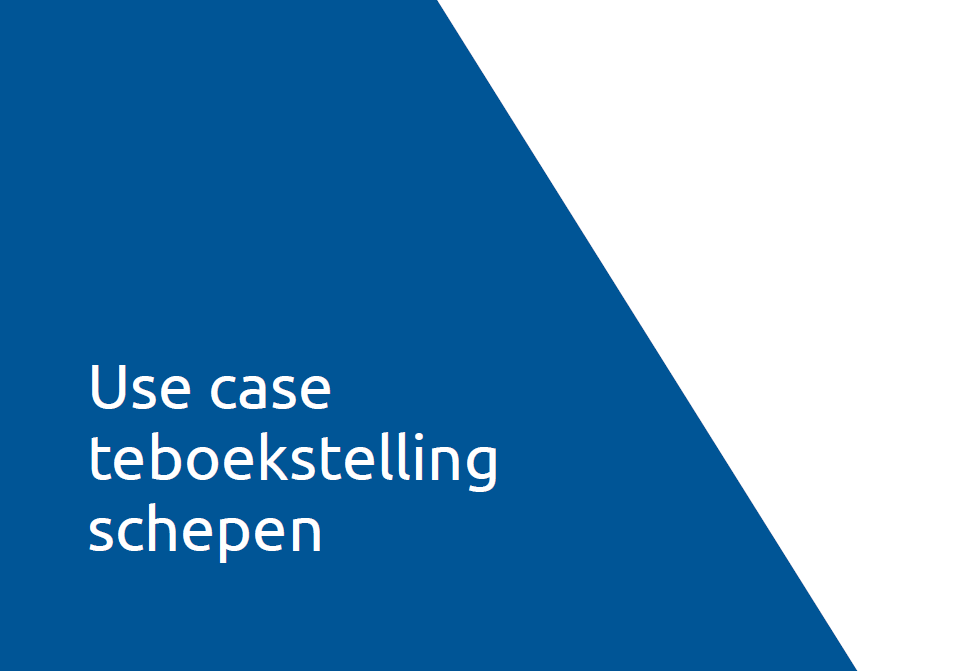 Land Registers
RIGHT 
IN REM
OBJECT      ?
SUBJECT
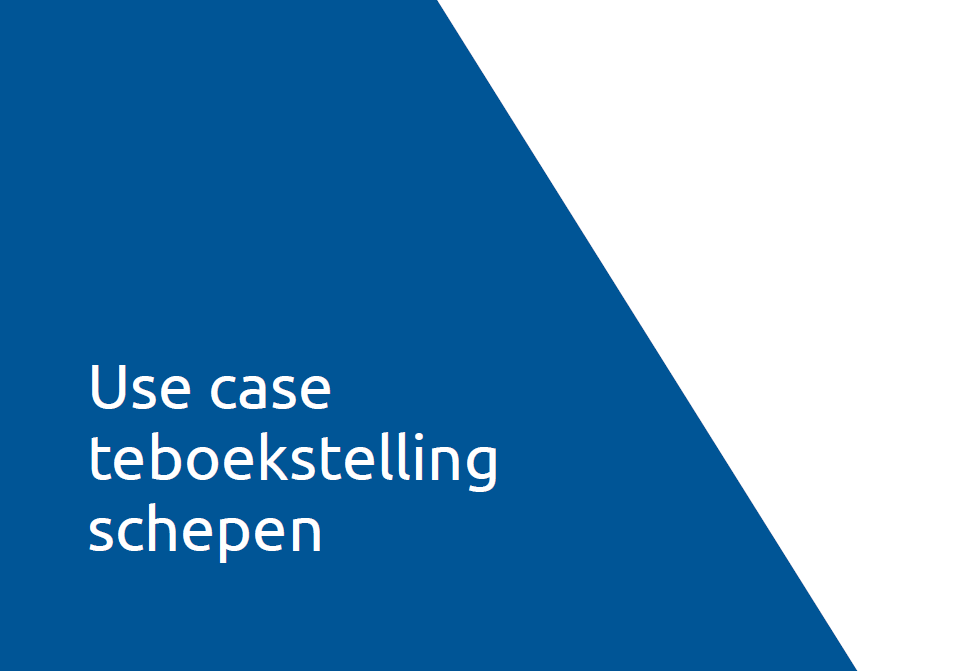 GUARDIAN?
SUBJECT
Land Registers
RIGHT 
IN REM
OBJECT
Land and Poverty Conference 2019, Washington
Jacques Vos, Kadaster
09:28
What does this (possibily) mean for LR?
In the case of:					could this perhaps mean: 

Pittsburgh			 			(positive) obligation/ limitation/ notice?

India								Registration of Court ruling?

Ecuador							Nothing to be changed?

Spain								Nothing to be changed/ legal limitation?

New Zealand					Complete change of the Land Registry 											situation
21
09:28
Towards a European Convention of Nature Rights?
Local or tribal law 		(e.g. Pittsburgh)

Court ruling 				(e.g. India)

National law 				(e.g. Spain & New Zealand)

Constitutional law		(e.g. Ecuador)
22
09:28
What will happen if… ?
Wadden Sea (NL) will have Rights of Nature?
But the Finsteraarhorn (CH) will not?
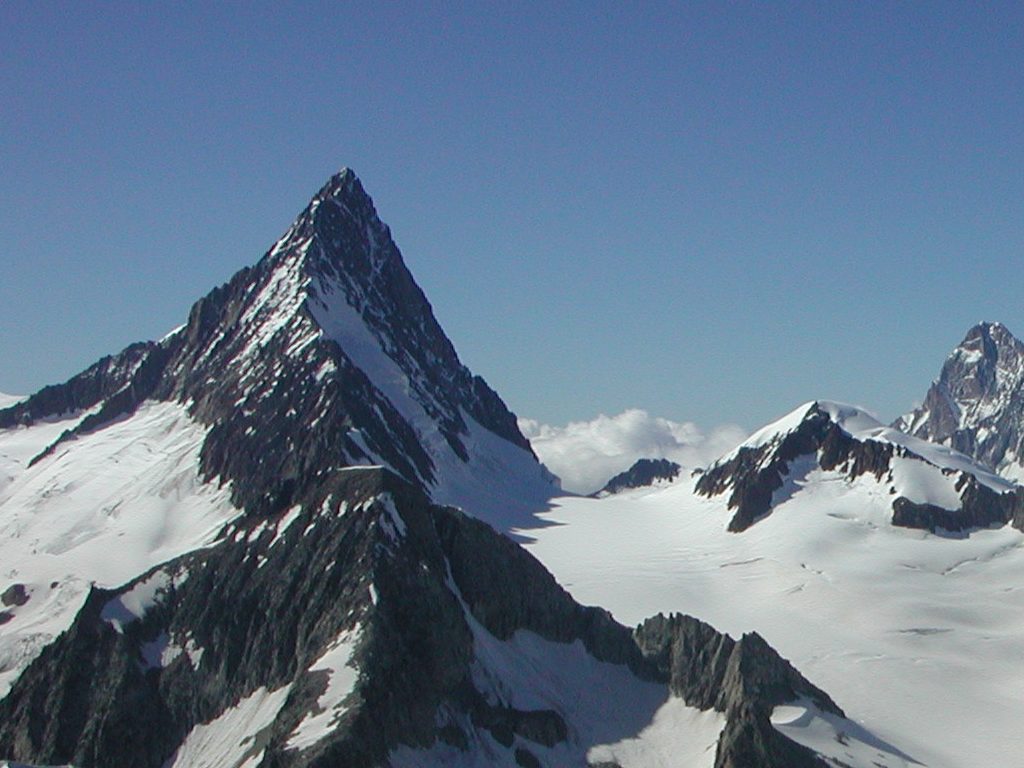 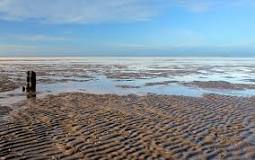 23
09:28
Is there a need for … ?
European Convention on human Rights (1950)
European Convention on Nature Rights?
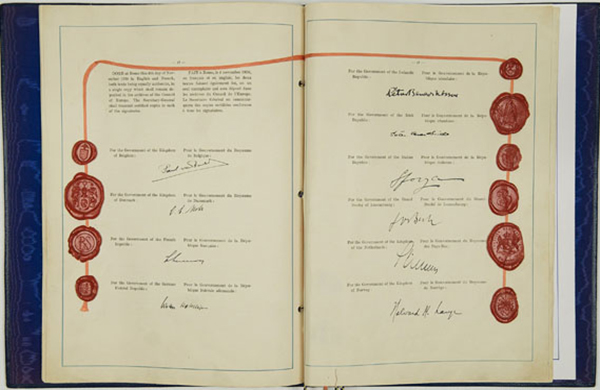 24
09:28
If yes, two key questions remain..
What will happen with the civil-law right of ownership/proprietorship? 

What will be the possible effect to Land Registry?
25
Thank you  very much for your attention
Jacques Vos | 20240311
ELRN workshop